9th grade
Literary Analysis Language Arts
Here is where your presentation begins
Table of contents
01
02
03
Introduction
Elements
Application
You can describe the topic of the section here
You can describe the topic of the section here
You can describe the topic of the section here
Whoa!
This can be the part of the presentation where you introduce yourself, write your email…
01
Introduction
You can enter a subtitle here if you need it
What is literary analysis?
Mercury is the closest planet to the Sun and the smallest one in the entire Solar System. Contrary to popular belief, this planet's name has nothing to do with the liquid metal. Mercury was, instead, named after the famous Roman god Mercurius
Mercury takes a little more than 58 days to complete its rotation, so try to imagine how long days must be there! Since the temperatures are so extreme, albeit not as extreme as on Venus, Mercury has been deemed to be non-habitable for humans
Identify author’s purpose
Do you know what helps you make your point crystal clear? Lists like this one:
They’re simple 
You can organize your ideas clearly
You’ll never forget to buy milk!
And the most important thing: the audience won’t miss the point of your presentation
Literary analysis
Meaning
Impact
Mercury is the closest planet to the Sun and the smallest one in the Solar System—it’s only a bit larger than the Moon
Venus has a beautiful name and is the second planet from the Sun. It’s hot and has a poisonous atmosphere
Elements of literature
Plot
Character
Mercury is the closest planet to the Sun
Jupiter is the biggest planet of them all
Theme
Symbolism
Setting
Neptune is the farthest planet from the Sun
Earth is the beautiful planet on which humans live
Despite being red, Mars is actually a cold place
Examining characters
Motivations
Conflicts
Arcs
Mercury is the closest planet to the Sun and the smallest of them all
Venus has a beautiful name and is the second planet from the Sun
Jupiter is a gas giant and the biggest planet in the Solar System
Settings
Context
Mood
Mars is actually a very cold place
Venus has extremely high temperatures
Atmosphere
Tone
Jupiter is the biggest planet of them all
Saturn is a gas giant and has several rings
Decoding symbolism
Analysis
Meaning
Context
Despite being red, Mars is actually a cold place
Earth is the beautiful planet on which humans live
Neptune is the farthest planet from the Sun
Interpretation
Connection
Impact
Mercury is the closest planet to the Sun
Saturn is a gas giant and has several rings
Jupiter is the biggest planet of them all
Awesome words
“This is a quote, words full of wisdom that someone important said and can make the reader get inspired”
—Someone Famous
A picture is worth a thousand words
A picture always reinforces 
the concept
Images reveal large amounts of data, so remember: use an image instead of a long text. Your audience will appreciate it
02
Elements
You can enter a subtitle here if you need it
98,300,000
Big numbers catch your audience’s attention
9h 55m 23s
Jupiter's rotation period
333,000
The Sun’s mass compared to Earth’s
386,000 km
Distance between Earth and the Moon
Themes in literature
35%
25%
40%
Love
Identity
Power
Mercury is the closest planet to the Sun
Saturn is a gas giant and has several rings
Jupiter is the biggest planet of them all
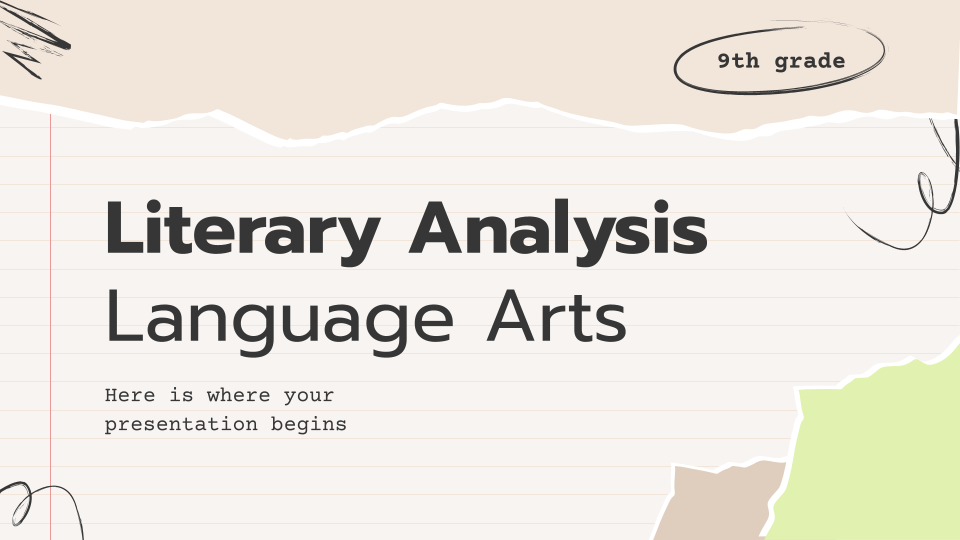 Computer mockup
You can replace the image on the screen with your own work. Just right-click on it and select “Replace image”
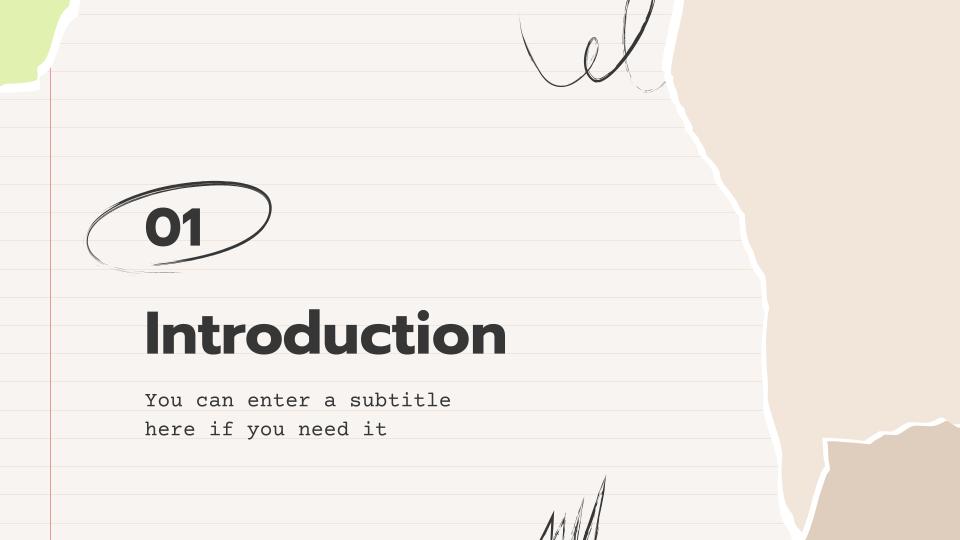 Tablet mockup
You can replace the image on the screen with your own work. Just right-click on it and select “Replace image”
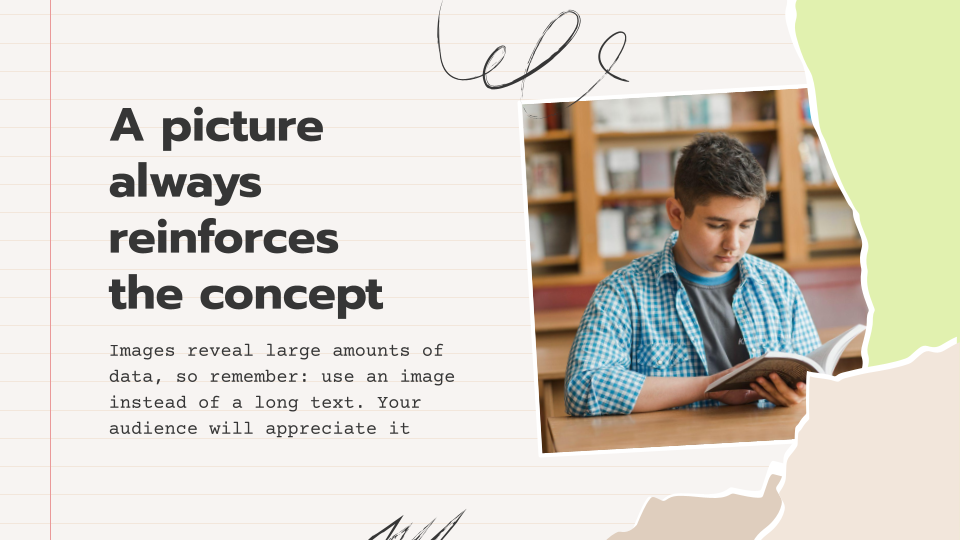 Phone mockup
You can replace the image on the screen with your own work. Just right-click on it and select “Replace image”
This is a map
Venus
Venus is the second planet from the Sun
Mercury
Mercury is the closest planet to the Sun
03
Application
You can enter a subtitle here if you need it
Develop & organize arguments
Venus is a  very hot planet
Saturn is the ringed planet
Compare
Trace
Contrast
Debate
Mars was named after a god
Jupiter is a huge gas giant
Plot & conflict
Climax
Saturn is the ringed planet
Rising
Falling
Venus is a  very hot planet
Jupiter is a huge gas giant
Exposition
Resolution
Mars was named after a god
Mercury is a small planet
Interpreting literature
Novel literary elements
40%
5%
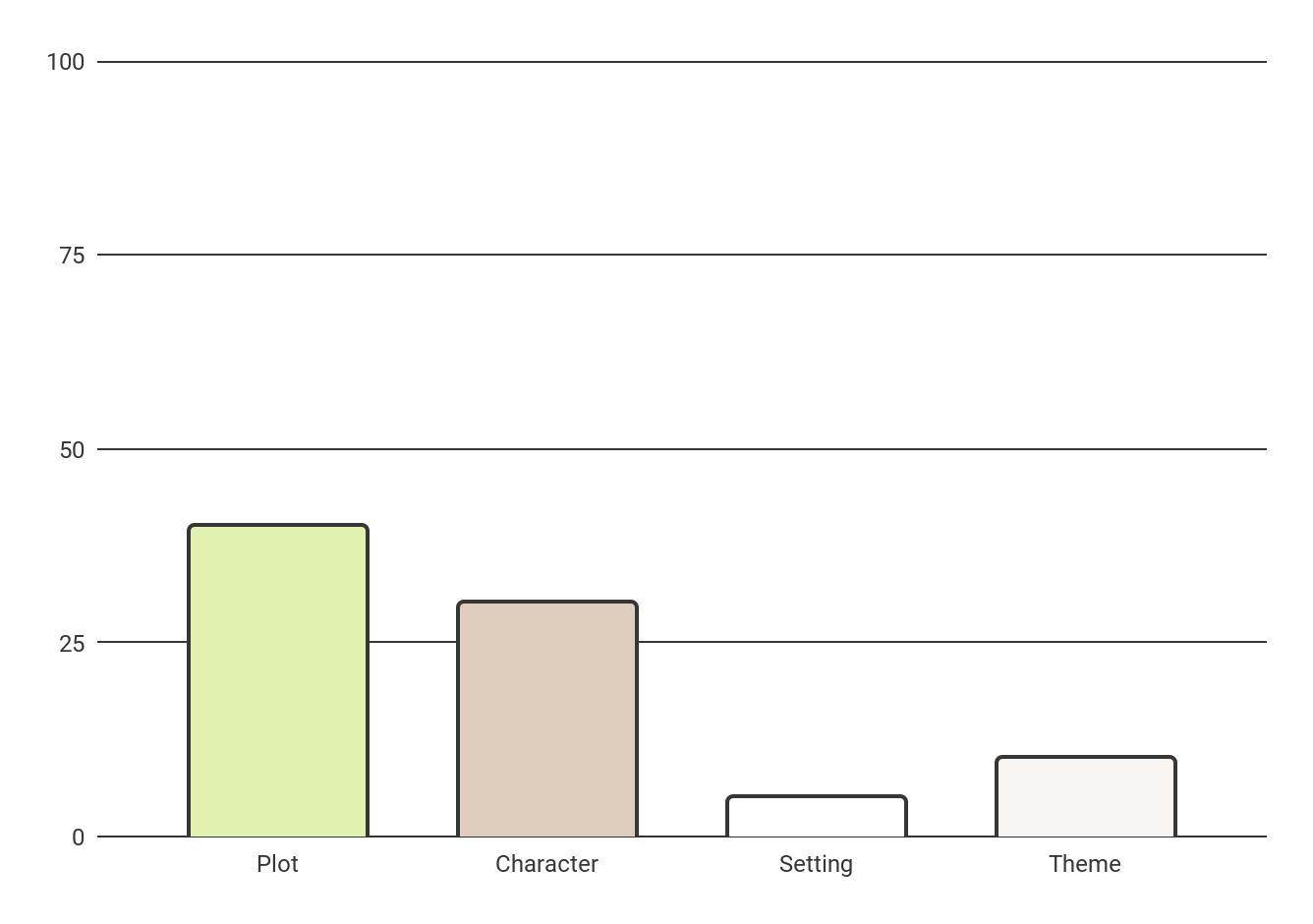 Plot
Setting
Mercury is the smallest planet
Venus has very high temperatures
30%
10%
Character
Theme
Jupiter is the biggest planet
Saturn is a gas giant with rings
Follow the link in the graph to modify its data and then paste the new one here. For more info, click here
Plot activity
List the most important parts of the plot
Creating a theme statement
Answer the following questions in the blanks
Character traits
Fill in the table with character’s traits in the blanks
Theme activity
Identify the theme/message and provide three supporting details from the text
Our team
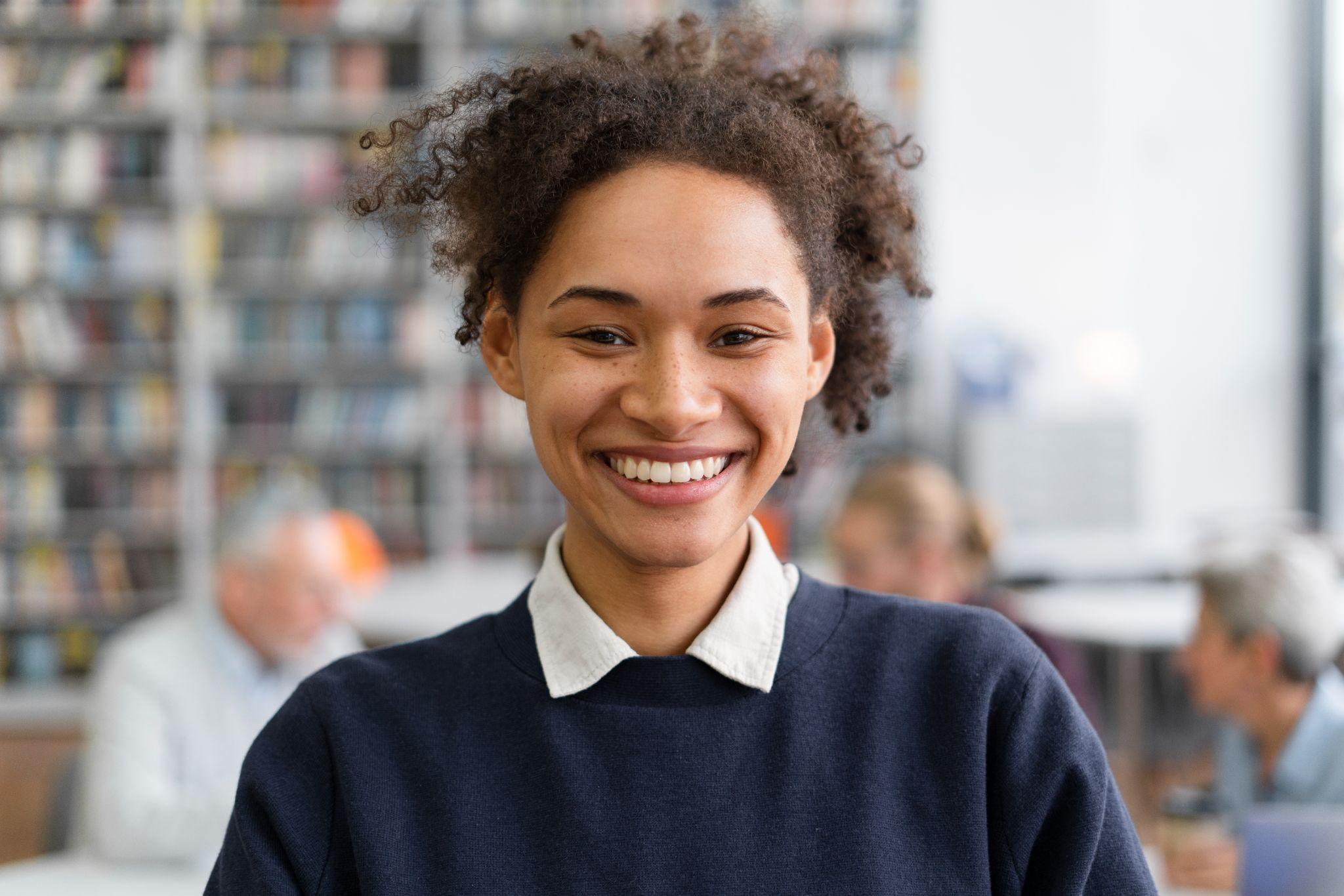 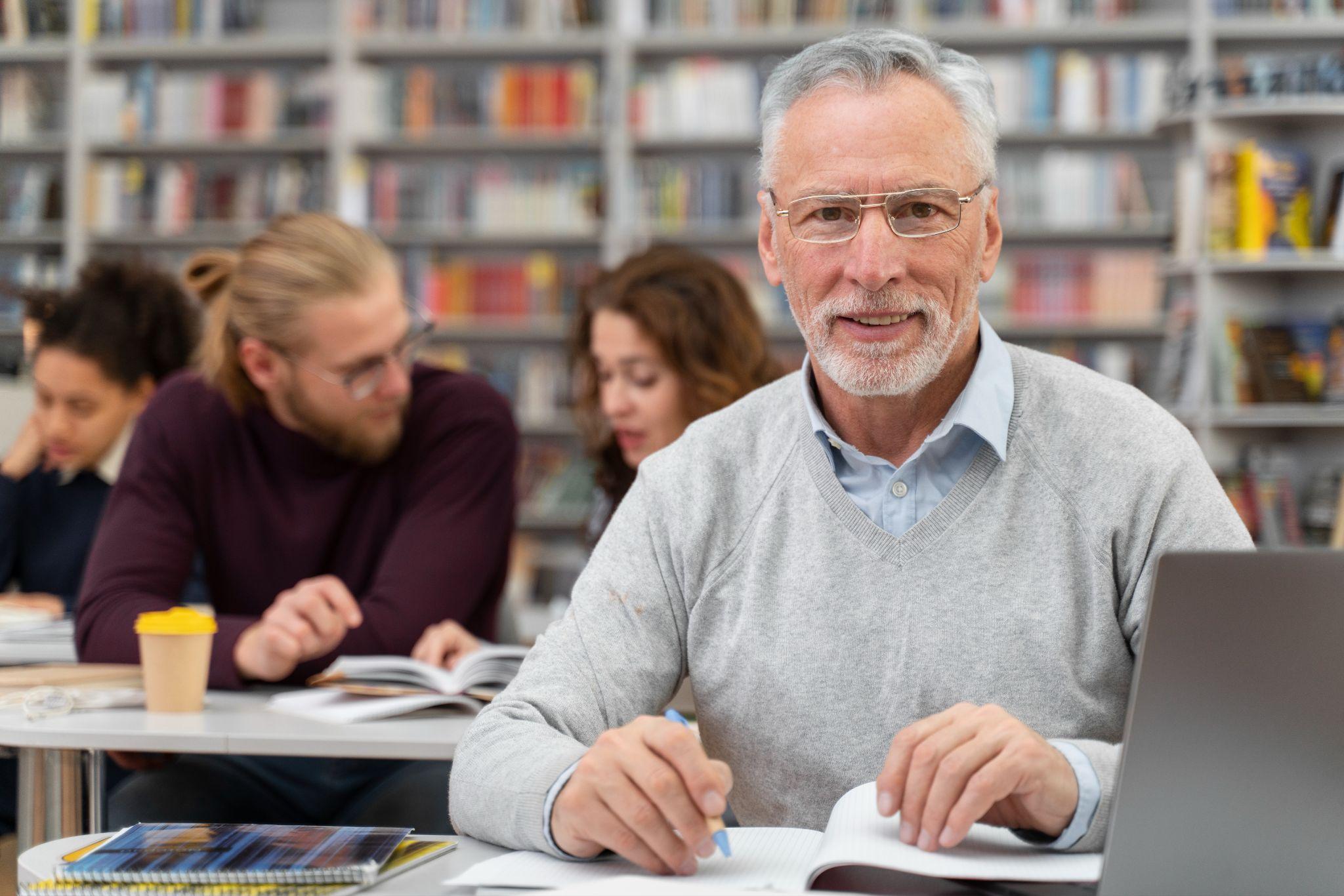 Luca Hill
Kaliyah Harris
You can speak a bit about this person here
You can speak a bit about this person here
Thanks!
Do you have any questions?
great_ppt@outlook.com
www.greatppt.com
Please keep this slide for attribution
Fonts & colors used
This presentation has been made using the following fonts:
Prompt
(https://fonts.google.com/specimen/Prompt)

Courier Prime
(https://fonts.google.com/specimen/Courier+Prime)
#363636
#f7f4f2
#f2e6db
#dfcebe
#e1f1af
#ea9999
#ffffff
Use our editable graphic resources...
You can easily resize these resources without losing quality. To change the color, just ungroup the resource and click on the object you want to change. Then, click on the paint bucket and select the color you want. Group the resource again when you’re done. You can also look for more infographics on GreatPPT.
FEBRUARY
JANUARY
MARCH
APRIL
PHASE 1
Task 1
FEBRUARY
MARCH
APRIL
MAY
JUNE
JANUARY
Task 2
PHASE 1
Task 1
Task 2
PHASE 2
Task 1
Task 2
...and our sets of editable icons
You can resize these icons without losing quality.
You can change the stroke and fill color; just select the icon and click on the paint bucket/pen.
In Google Slides, you can also use Flaticon’s extension, allowing you to customize and add even more icons.
Educational Icons
Medical Icons
Business Icons
Teamwork Icons
Help & Support Icons
Avatar Icons
Creative Process Icons
Performing Arts Icons
Nature Icons
SEO & Marketing Icons
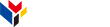 www.greatppt.com
Free Templates and Themes
Create beautiful presentations in minutes